Planète loisirs animation
Activités
Entre 8h et 12h de snowscoot 
en fonction du niveau
Tous niveaux
En plus: piscine, patinoire, luge, …
Du 22 au 25 février 
Séjour « Snowscoot » 
10-15 ans
Hébergement au LPA de Rochefort Montagne (63)
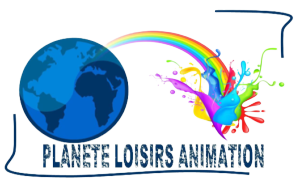 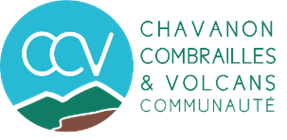 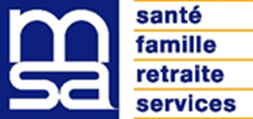 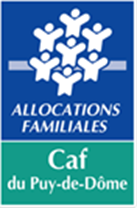 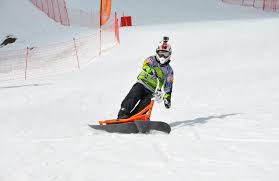 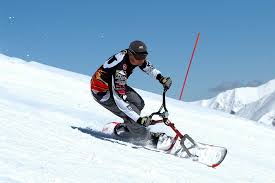 Inscriptions et renseignements
07.82.84.51.16
alsh@afr63.fr
planete loisirs anim
16 rue du Sioulet, 63380 Pontaumur
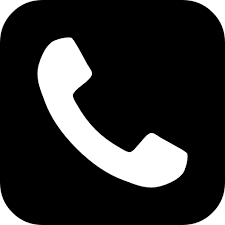 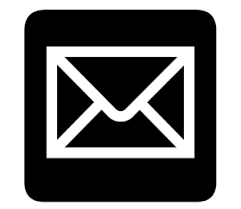 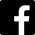 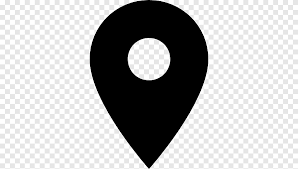 Inscription séjour « Snowscoot »
Nom-Prénom:
Date de naissance:  
Commune de résidence:
Téléphone:
Adresse mail:
Numéro allocataire:
 Signature:
Tous niveaux 
Du débutant au confirmé